Systems
A System
is a set of related steps 
in a process
that accomplish
a task
Natural Systems
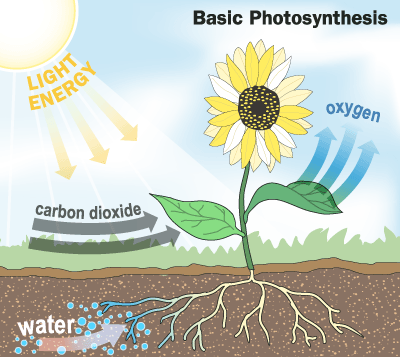 Heart – Circulatory System
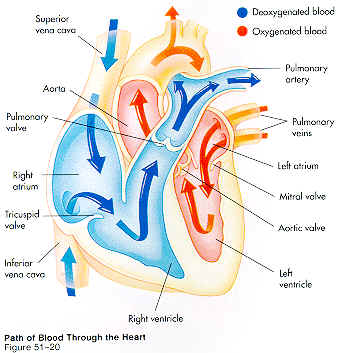 Man-made Systems
Process
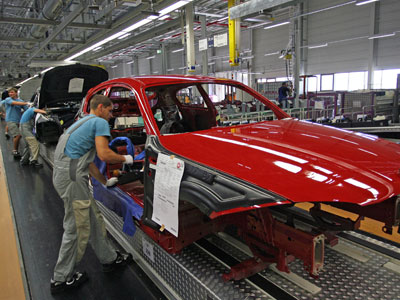 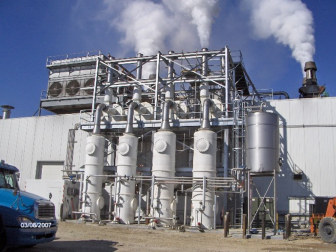 Mechanical
Man-made Systems
Administrative

Computer Systems

Ideas arranged 
in sequence
Procurement for
a commercial 
purpose
Arranging a delivery
schedule
Producing a 
Customer bill
Accounting
Tax Return Prep
and Processing
Payroll
Administrative Computer Systems
Are Evolutionary
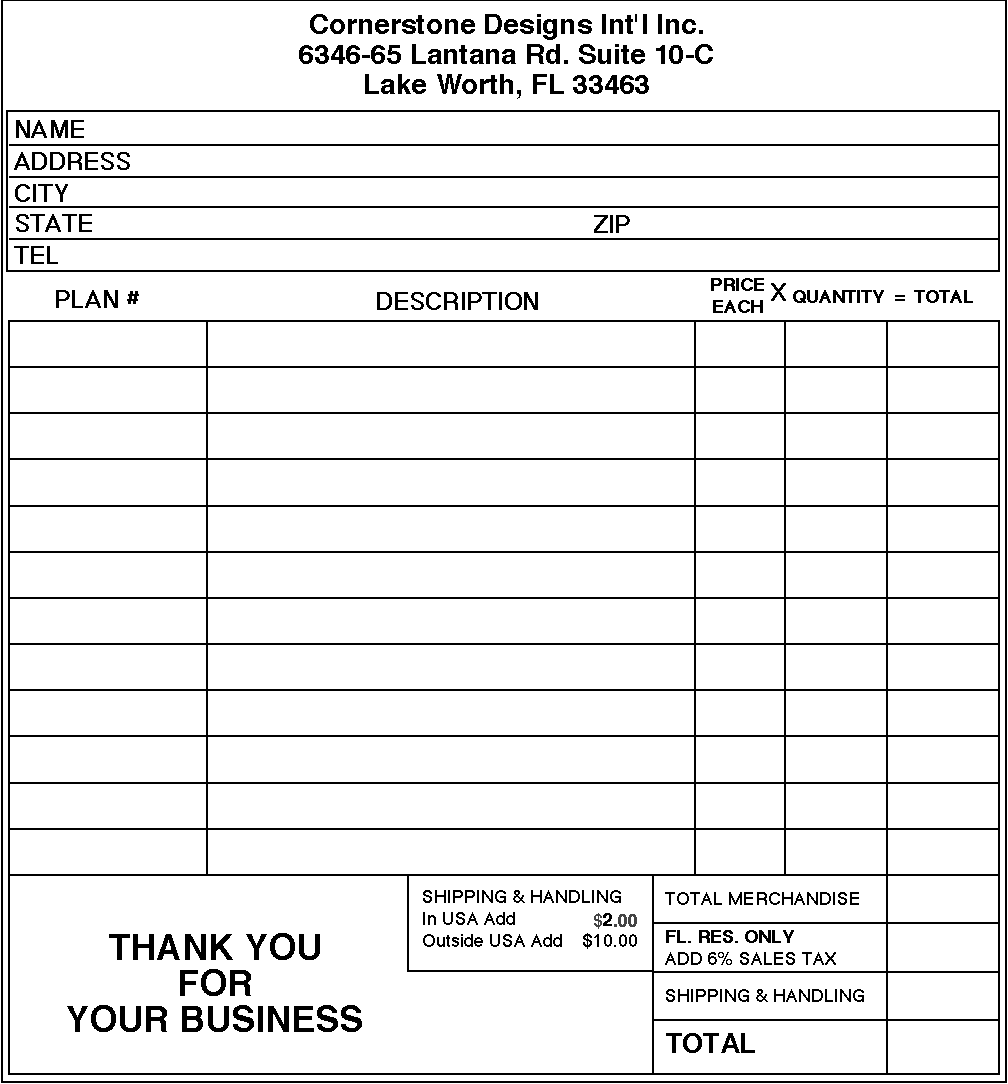 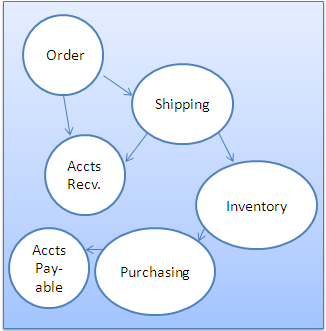 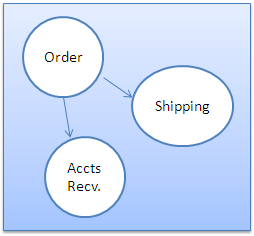 Customer Order
Continuous 
Improvement
Loop
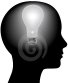 Feasibility
Requirements
Conceptual Design
Physical Design
Build / Implement
Collectivizing
Standardizing
De-personalizing
Controlling
Time
The Information Age Was Born
1946 –  Penn State University  -  ENIAC
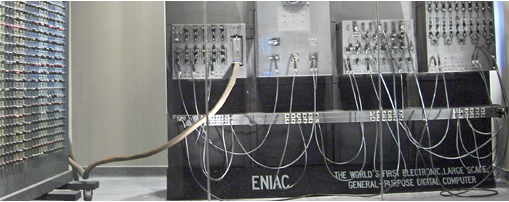 "ERMA was the absolute beginning of the mechanization of business."
1959 –  SRI – Bank of America  -  ERMA
1951 –  MIT Whirlwind Computer
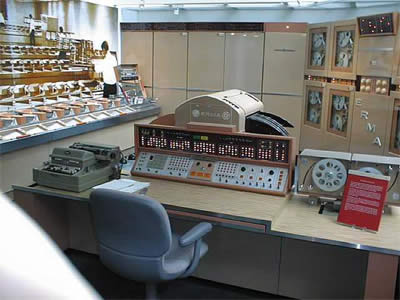 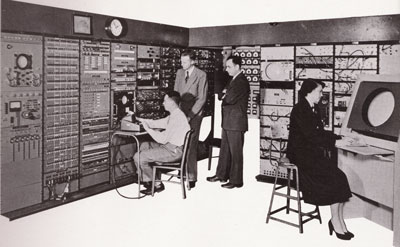 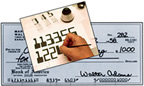 8
[Speaker Notes: 1946 –  Penn State University  -  ENIAC
Constructed and operated at the Moore School of Electrical Engineering to solve mathematical problems.  

ENIAC   -    Electronic Numerical Integrator and Computer
Constructed and operated at the Moore School of Electrical Engineering.  


1951 –  MIT Whirlwind Computer
First with core memory and graphics - adopted by the U.S. Air Force for use in the SAGE (Semi-Automatic Ground Environment) air defense system, which became operational in 1958 with more advanced display capabilities.]
Race to Automate
$$  Efficiency  $$
From this…
To this…
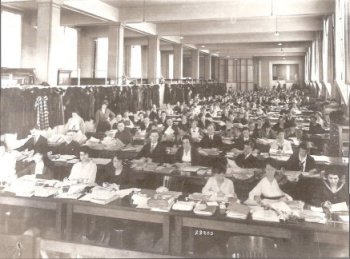 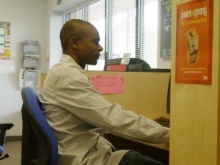 Fewer people required to control ever greater of numbers of assets
[Speaker Notes: World War I  -  Procurement office]
1960’s  -  Snow White and the Seven Dwarfs
IBM
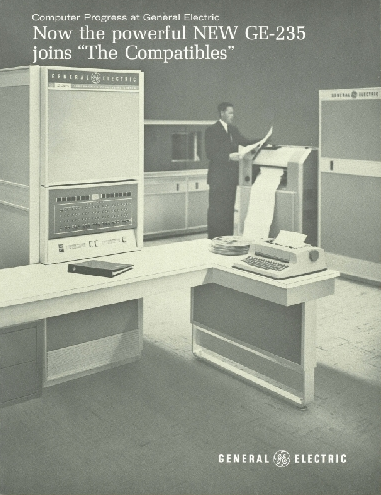 RCA
Univac
NCR
Burroughs
Control Data
Honeywell
GE
GE Theatre – Spokesman
          1954 - 1962
Ronald Reagan
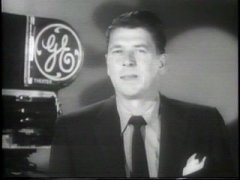 Frontiers
Of
Progress
http://www.computerhistory.org/brochures/companies.php?alpha=g-i#
http://smecc.org/frontiers_of_progress_-_1961_sales_meeting.htm
[Speaker Notes: Speech given on Goldwater’s behalf launched Reagan’s political career]
California
1950’s Post WWII Building Boom
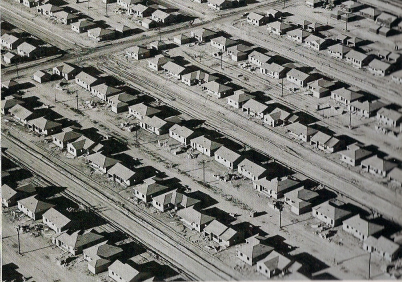 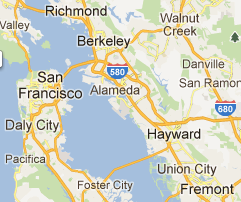 20 Miles – Berkeley to Hayward
Berkeley, Oakland, Alameda
San Leandro, San Lorenzo
Castro Valley, Hayward
GI Bill – Home Loans – Tract Housing
[Speaker Notes: Each town with their own city government structure]
Restructuring Local Government
Regional Organization    --
Professional Management
Initiated by “the Governor’s Office”
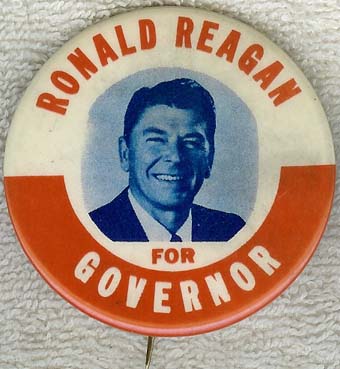 Houlihan Plan
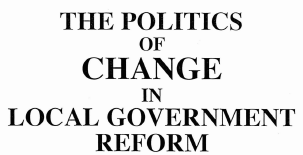 1974 – Berkeley
Institute For Local Self Gov.
Governor of California
          1967 - 1975
K. Maureen Heaton, Impossible Dream, 1990
The Politics for Change in Local Government Reform – Foreward
[Speaker Notes: Speech given on Goldwater’s behalf launched Reagan’s political career]
Our Town
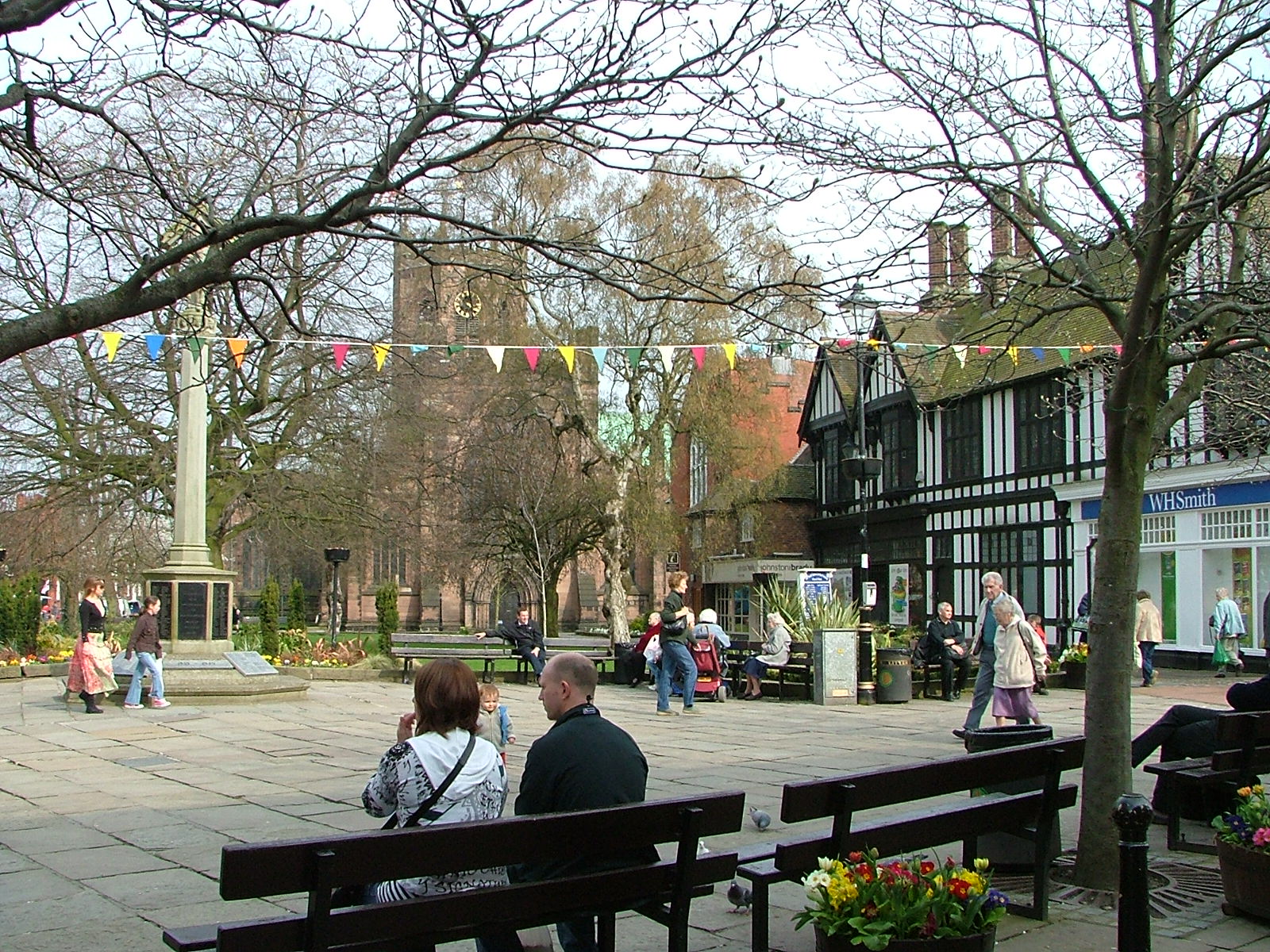 13
[Speaker Notes: Character, Neighborhoods, sense of place, etc.]
Systems Point of View
Berkeley
---------------
Mayor
City Clerk
Police Chief
Fire Chief
Engineer
Oakland
---------------
Mayor
City Clerk
Police Chief
Fire Chief
Engineer
Alameda
---------------
Mayor
City Clerk
Police Chief
Fire Chief
Engineer
Municipal Consolidation
Manager
Clerk
Police Chief
Fire Chief
Engineer
Castro Valley
---------------
Mayor
City Clerk
Police Chief
Fire Chief
Engineer
San Leandro
---------------
Mayor
City Clerk
Police Chief
Fire Chief
Engineer
San Lorenzo
---------------
Mayor
City Clerk
Police Chief
Fire Chief
Engineer
Eliminate Redundancy
More Efficient
Costs Less (theoretically)
Better Service
Hayward
---------------
Mayor
City Clerk
Police Chief
Fire Chief
Engineer
20 mile area
14
Systems Point of View
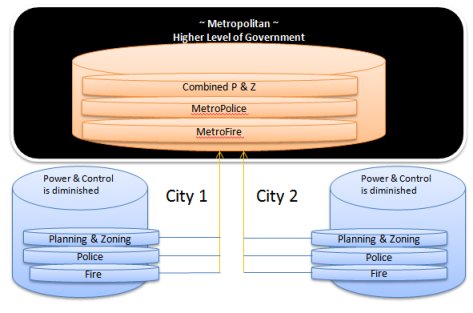 Municipal Consolidation
One Data Center
Data Repository
Software for city written as generic frame
with customization (i.e. city name) at display
time
With Access Provided
via Communications Link
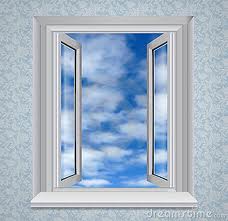 Window to the
      data
15
Political Point of View
Berkeley
---------------
Mayor
City Clerk
Police Chief
Fire Chief
Engineer
Oakland
---------------
Mayor
City Clerk
Police Chief
Fire Chief
Engineer
Alameda
---------------
Mayor
City Clerk
Police Chief
Fire Chief
Engineer
Municipal Consolidation
Manager
Clerk
Police Chief
Fire Chief
Engineer
Castro Valley
---------------
Mayor
City Clerk
Police Chief
Fire Chief
Engineer
San Leandro
---------------
Mayor
City Clerk
Police Chief
Fire Chief
Engineer
San Lorenzo
---------------
Mayor
City Clerk
Police Chief
Fire Chief
Engineer
Collectivization
Insurgency
Change
Loss of Local Control
New Taxes – higher costs
Hayward
---------------
Mayor
City Clerk
Police Chief
Fire Chief
Engineer
20 mile area
16
General Rule:   People Don’t Like Change
Climate for Change

The conclusion was there must be a climate for change in order to restructure local government: 


Factors for climate creation:
A Collapse of government’s ability to provide needed services
A Crisis of major magnitude
A Catastrophe that has a physical effect on the community
The Corruption of local officials
The high Cost of government and the desire for a higher level of services
The Politics for Change in Local Government Reform – Page 132
17
[Speaker Notes: People don’t like change]
Requirements for Change
Requirements:
Planning and contemplation
Education and involvement
Community
Compromise
Concern
Cadence
Cooperation
Comprehension
Concentration
A principal change agent as instigator
Recognition that government reform is a political campaign
The Politics for Change in Local Government Reform – Page 133
18
[Speaker Notes: People don’t like change]
1980
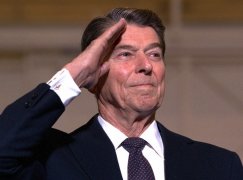 GE’s Man 
in the 
White House
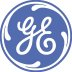 Ronald Reagan
AGENDA:   1981 E.O. 12329 – President’s Task Force on Private Sector Initiatives
Sec. 2. Functions. (a) The Task Force shall advise the President, the Secretary of Commerce, and other Executive agency heads with respect to: 

Methods of developing, supporting and promoting private sector leadership and responsibility for meeting public needs. 

Recommendations for appropriate action by the President to foster greater public-private partnerships and to decrease dependence on government. 

The Task Force shall serve as a focal point for private sector action addressing public problems.
1984
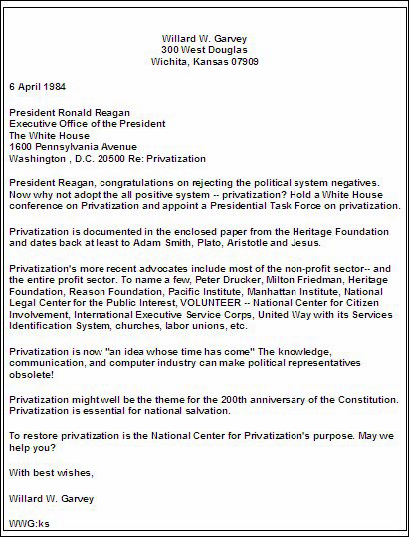 National Center for Privatization
Willard Garvey, Witchita
Privatization is now “an idea 
whose time has come”.  

The knowledge, communication,
and computer industry can make
political representatives obsolete!
Volunteerism
1987 - 1988
AGENDA:   E.O. 12607 – President’s Commission on Privatization, Sept. 1987
Commerce, and other Executive agency heads with respect to: 

Methods of developing, supporting and promoting private sector leadership and responsibility for meeting public needs. 

Recommendations for appropriate action by the President to foster greater public-private partnerships and to decrease dependence on government. 

The Task Force shall serve as a focal point for private sector action addressing public problems.
Commission Report:  March 1988, 287 pages of a plan to privatize government
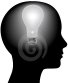 Feasibility
Requirements
Conceptual Design
Physical Design
Build / Implement
Time
Months to Years
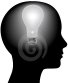 Time
1985 – DOE began developing research tools for molecular genetics research
1988 – DOE & NIH – Memorandum of Understanding
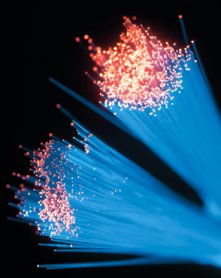 “Because both DOE and NIH have major research interests in the Human Genome Project and because of the need for centralized planning and coordination of the 15-year project…
1989 – Johns-Hopkins begins work on DNA Database –
             completed in 1990
1990 – Senator John Glenn sent letter to GAO asking them to
             study potential benefits of automated medical 
             records for HHS
1991 – High Performance Computing Act (Internet)
1991
1992 – HHS Secretary Louis Sullivan announced – building  national health information 
             network, national health card – eliminate paperwork
1993 – January – Clinton appoints Health Care Task Force – big plan – Hillary takes the wrap
Reinvention of Government
March 3, 1993
Press Release from the White House Office of Domestic Policy:
A Revolution in Government
"The people demand and deserve an active government on their side.  But they don't want a government that wastes money, a government that costs more and does less.  They voted for change.  They wanted a literal revolution in the way government operates, and now, you and I must deliver.
President Bill Clinton Remarks to the Cabinet February 10, 1993
Today, the President has asked Vice-President Gore to lead a revolution in Washington that will change the way government does business.  The American people deserve a government that treats them like customers.....
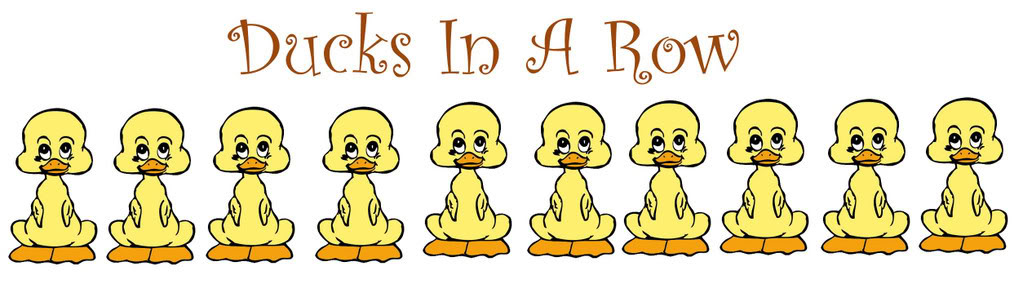 The Ducks
Gov. Agencies
Inter-Agency
Groups
Outside
IT Specialists
Congress 
--------------
Advisory Board
Design Labs
Grant Funding
Joe Lieberman
William Roth
Corporate Representatives
Foundations
Special Interest
(Volunteers)
Non-Profits
Fund
Fund
Alliance for Redesigning Government
Corporate Sponsors
Foundation Sponsors
Anderson Consulting
AT&T
Robert W. Baird & Co., Inc.
Dennis Trading Group 
General Electric
Goldman, Sachs and Co.
IBM
NYNEX
Xerox
ARCO Foundation 
Aspen Institute
Carnegie Corporation
Annie E. Casey Foundation
Ford Foundation
Joyce Foundation
Jerome Kohlberg Foundation
Ewing Marion Kauffman Foundation
John D. and Catherine T. MacArthur Foundation 
Pew Charitable Trusts
Rockefeller Foundation
…cooperative arrangements developed with the Kennedy School of Government/Ford Foundation, the Reason Foundation, the National Civic League, The AFL/CIO, Federal 
Mediation and Conciliation Service, and others.
The Agora
The marketplace in ancient Greece
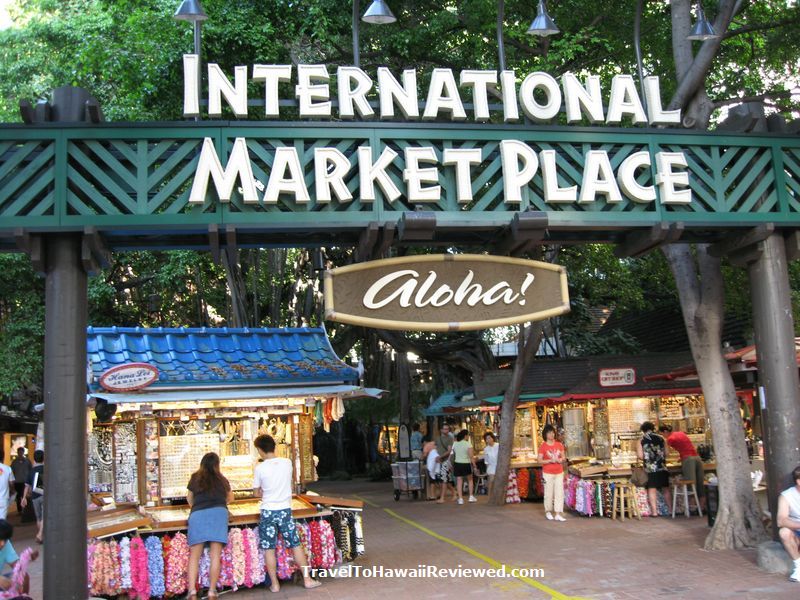 Logical Marketplace
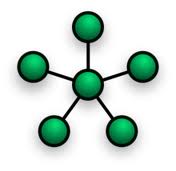 Market
Manager
Monopoly
Buyers & Sellers
Information Providers & Users
The Market and Kiosks
PPP “Governance” Systems
Using Market Model
Mortgage Electronic Registration Systems, Inc. (MERS)
Education System
       America’s Talent Bank           Student Data ---- Worklink  ----  Job History / Resume   
       America’s Job Bank
Real ID  -   (included country code for NAU database)
Medical Records – Nationalized Data Base
Health Insurance Exchange (Market)
National Animal Registry  -   Animal Tracking
Food Safety Modernization  --     Field to Table  --   Supply Chain Tracking
Socialize Costs – Privatize Profits
Government Redesigned
From Freedom to Fascism Over Time
From this…
To this…
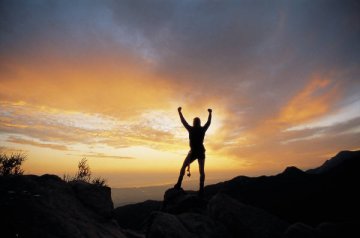 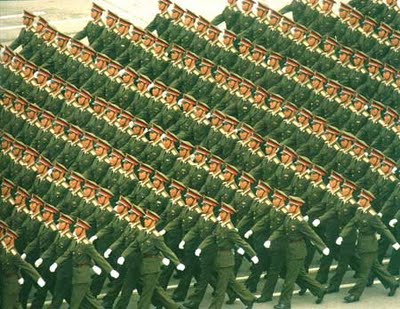 [Speaker Notes: World War I  -  Procurement office]